Introduction to C
CPSC 441 Tutorial – January 16, 2012
TA: Maryam Elahi
C VS. Java
C program
Collection of functions

One function “main()” is called by the operating system as the starting function

Compile output: executable file. Running the executable (default name a.out) starts main function

Typically, single program with all user code linked in – but can be dynamic libraries (.dll, .so)
Java program
Collection of classes

Class containing main method is starting class

Compile output: jar file. Running “java StartClass” invokes StartClass.main method

JVM loads other classes as required
C++ is C extended with object oriented functionality (and more!)
2
// C
#include <stdio.h>

int main(int argc, char *argv[])) {
  printf("Hello world!\n");
  return 0;
}

----------------------------------------

// C++
#include <iostream>

using namespace std;

int main(int argc, char *argv[]) {
  cout << "Hello world!" << endl; 
  return 0;
}
Simple C/C++ example
3
Compiling C
gcc invokes C compiler
gcc translates C program into executable for some target
default file name a.out

Example: compile and run hello.c
$ gcc hello.c
$ a.out
Hello, World!

$ gcc hello.c –o hello
$ ./hello
Hello, World!
4
Compiling C++
To compile C++, use g++

Example: compile and run hello.c
$ g++ hello.c
$ a.out
Hello, World!

$ g++ hello.c –o hello
$ ./hello
Hello, World!
5
Hands on
Demo:
1. Write code
2. Compile
3. Run
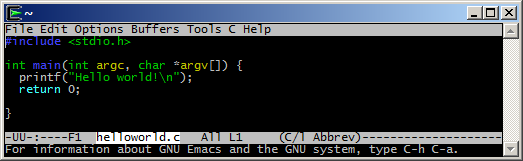 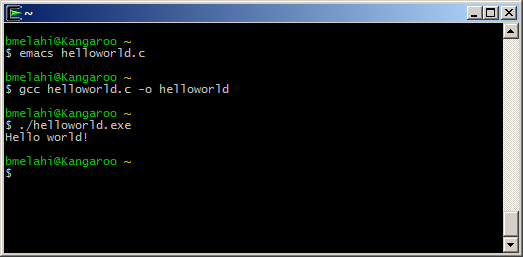 6
Some OPTIONS
Some useful command line options:
[-o file]: specifies the output file for object or executable

[-Wall]: show all warnings (highly recommended)

[-l libnam]: Links the library libname, e.g., -lsocket
If you get errors saying the library cannot be found, make sure the path is correctly set, and you do have the libraries you need.
7
main Arguments
int main(int argc, char *argv[])

argc: number of arguments passed to the program

argv: array of strings showing command line arguments
Name of executable + space-separated arguments
Name of executable is stored in argv[0]

The return value is int 
convention: 0 means success, > 0 some error
8
Passing arguments example
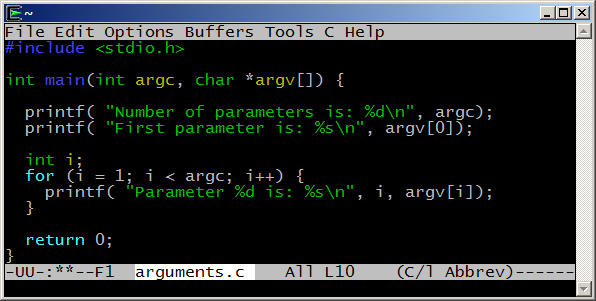 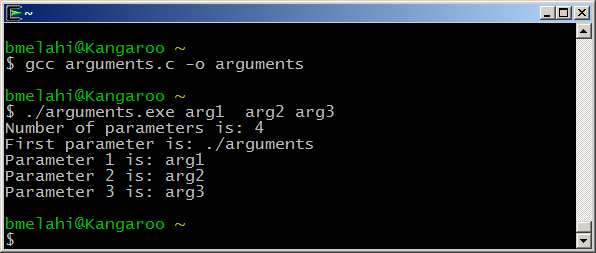 9
Primitive Data Types
*Size and Range depend on the system the program is compiled for.
10
From: http://www.cplusplus.com/doc/tutorial/variables/
Typecasting example
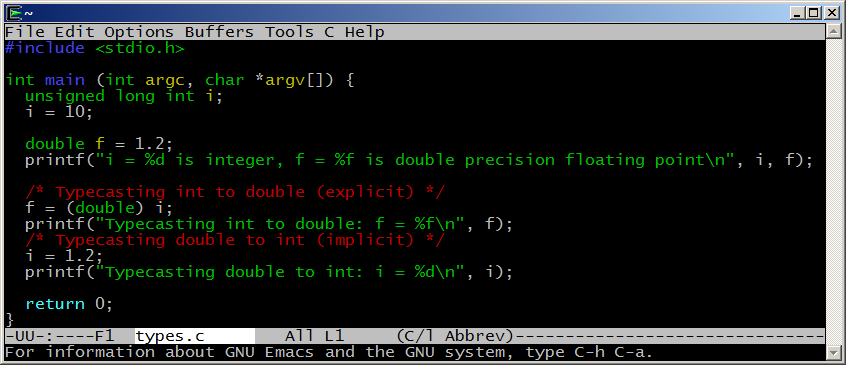 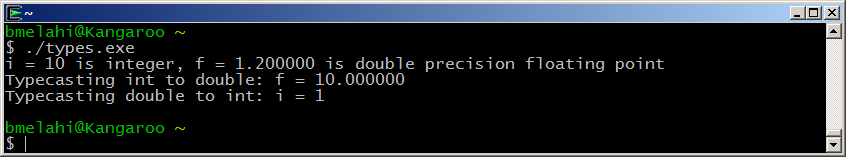 11
Caution: be careful with typecasting, especially implicit conversions.
Arrays
Array declaration: int a[];

C/C++ arrays have no length attribute!
Note: when passing an array to a function, typically you have to pass the array size as a separate argument as well.

 You have to take care of array bounds yourself
int input[10]; 
input[10] = 20; // out of bound!
input[-1] = 5;  // out of bound!
This code could compile and run, but most likely, you’ll see unexpected behavior or crash your program.

Array’s name is a pointer to its first element
12
Structures
C struct is a way to logically group related types
Is very similar to (but not same as) C++/java classes
Is somehow a class without methods
Members are always public (no encapsulation concept in c)

A struct component can be of any type (including other struct types), but cannot be recursive

Example:
struct address{
    char* street;
    char* city;
    char* zip;
};
struct student{
    char* name;
    unsigned int ID;
    struct Address;
};
13
Pointers
A pointer is just an address to some memory location. 
Another variable
Some dynamically allocated memory
Some function
NULL
int x = 4;
int *p = &x;
4
&x (address of x)
int *p = malloc (sizeof int);
Address of allocated 
memory
?
allocated 
memory
14
Pointers in C
Declaration:  using “*” symbol before variable name.
int * ptr = NULL; //creates pointer to integer

Allocation:   allocate new memory to a pointer using the keyword malloc in C (new in C++)
int *p = malloc(sizeof(int));
int *p = (int *) malloc(10 * sizeof (int));  // array of int
		
Deallocation: clear the allocated memory when you are done using it.  Otherwise, Memory Leak!!!  
   free(p);

Dereferencing: accessing data from the pointer  x = *p;
15
String
In C, string is an array of char terminated with “\0” (a null terminator: ‘\0’)
“hello” = hello\0 

Declaring and initialize a string

char str1[10];           // a string of 10 characters
char str2[10]={“hello”}; //initialized string 

char *strp1; 		 // a char pointer

char *strp2 = malloc(sizeof(char)*10);
		// a char pointer initialized to point to a chunck of memory.
16
String library
#include <string.h>

Functions:
char *strcpy(char *dest, char *source)
copies chars from source array into dest array up to NUL

char *strncpy(char *dest, char *source, int num)
copies chars; stops after num chars if no NUL before that; appends NUL

int strlen(const char *source)
returns number of chars, excluding NUL

char *strchr(const char *source, const char ch)
returns pointer to first occurrence of ch in source; NUL if none

char *strstr(const char *source, const char *search)
return pointer to first occurrence of search in source
17
Formatted strings
int sscanf(char *string, char *format, ...)
parse the contents of string according to format
return the number of successful conversions

int sprintf(char *buffer, char *format, ...)
produce a string formatted according to format directives and place this string into the buffer
return number of successful conversions
18
Formatted strings
Formatting codes for sscanf
http://www.cs.columbia.edu/~hgs/teaching/ap/slides/CforJavaProgrammers.ppt
19
Formatted strings
Formatting codes for sprintf
Values normally right-justified; use negative field width to get left-justified
http://www.cs.columbia.edu/~hgs/teaching/ap/slides/CforJavaProgrammers.ppt
20
Standard C library
#include <stdio.h>
Formatted I/O

int scanf(const char *format, ...) 
read from standard input and store according to format.

int printf(const char *format, ...)
write to standard output according to format

File I/O:  FILE *

FILE *fopen(const char *path, const char *mode)
open a file and return the file descriptor

int fclose(FILE *stream)
close the file; return 0 if successful, EOF if not
21
Standard C library
#include <stdio.h>
Other I/O operations:

int getchar()
read the next character from stdin;  returns EOF if none

char *fgets(char *buf, int size, FILE *in)
read the next line from a file into buf

int fputs(const char *str, FILE *out)
output the string to a file, stopping at ‘\0’
returns number of characters written or EOF
22
Lets write some code!
Sample C program: 
Input: list of grades of student homework.
Output: The computed final marks.
23
References
C for Java programmers:
http://faculty.ksu.edu.sa/jebari_chaker/papers/C_for_Java_Programmers.pdfhttp://www.cs.columbia.edu/~hgs/teaching/ap/slides/CforJavaProgrammers.ppt

C tutorial:
http://www.cprogramming.com/tutorial/c-tutorial.html
Socket programming with C: (for next session)
Beej's Guide to Network Programming Using Internet Sockets http://beej.us/guide/bgnet/output/html/multipage/index.html
24